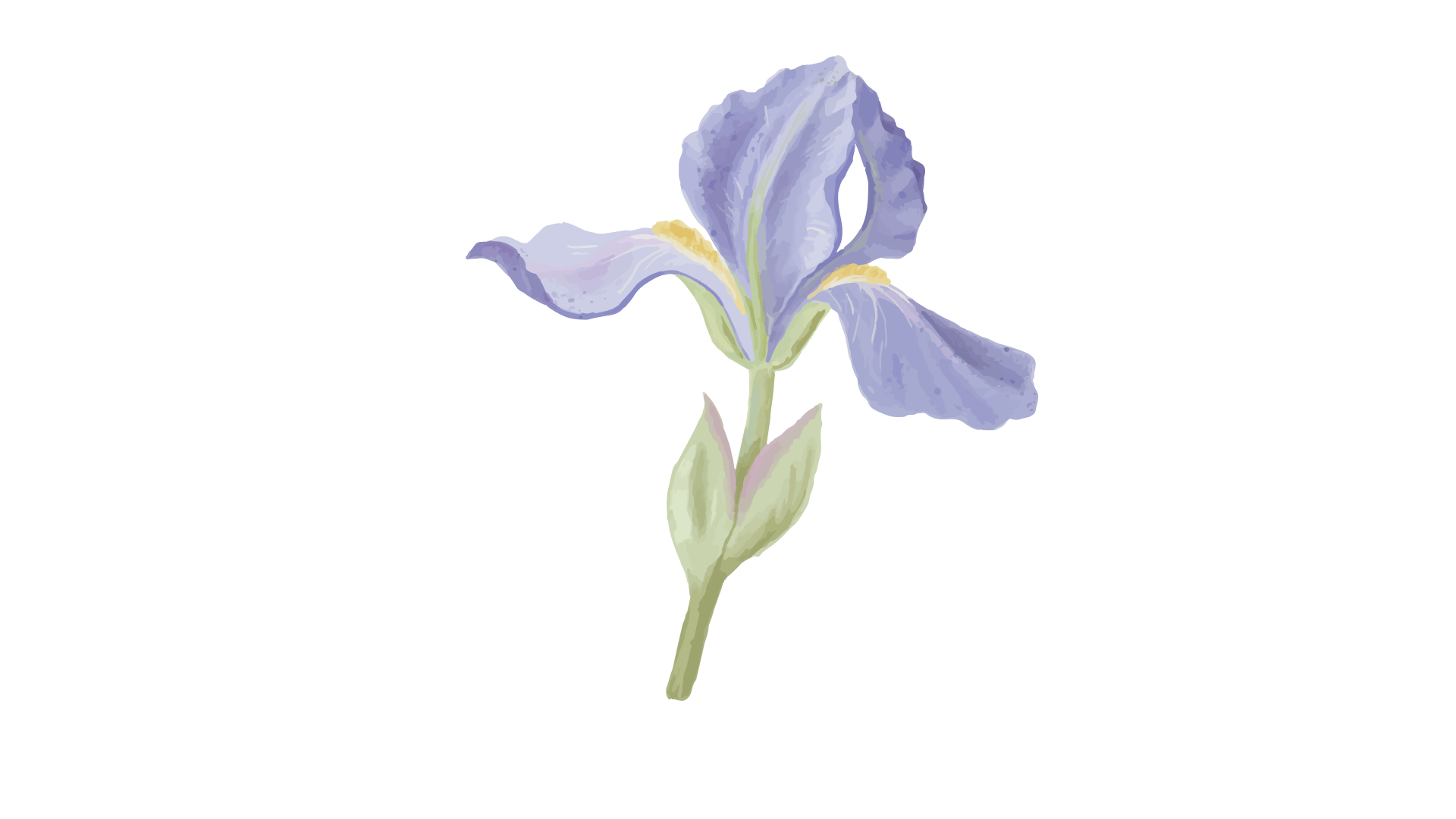 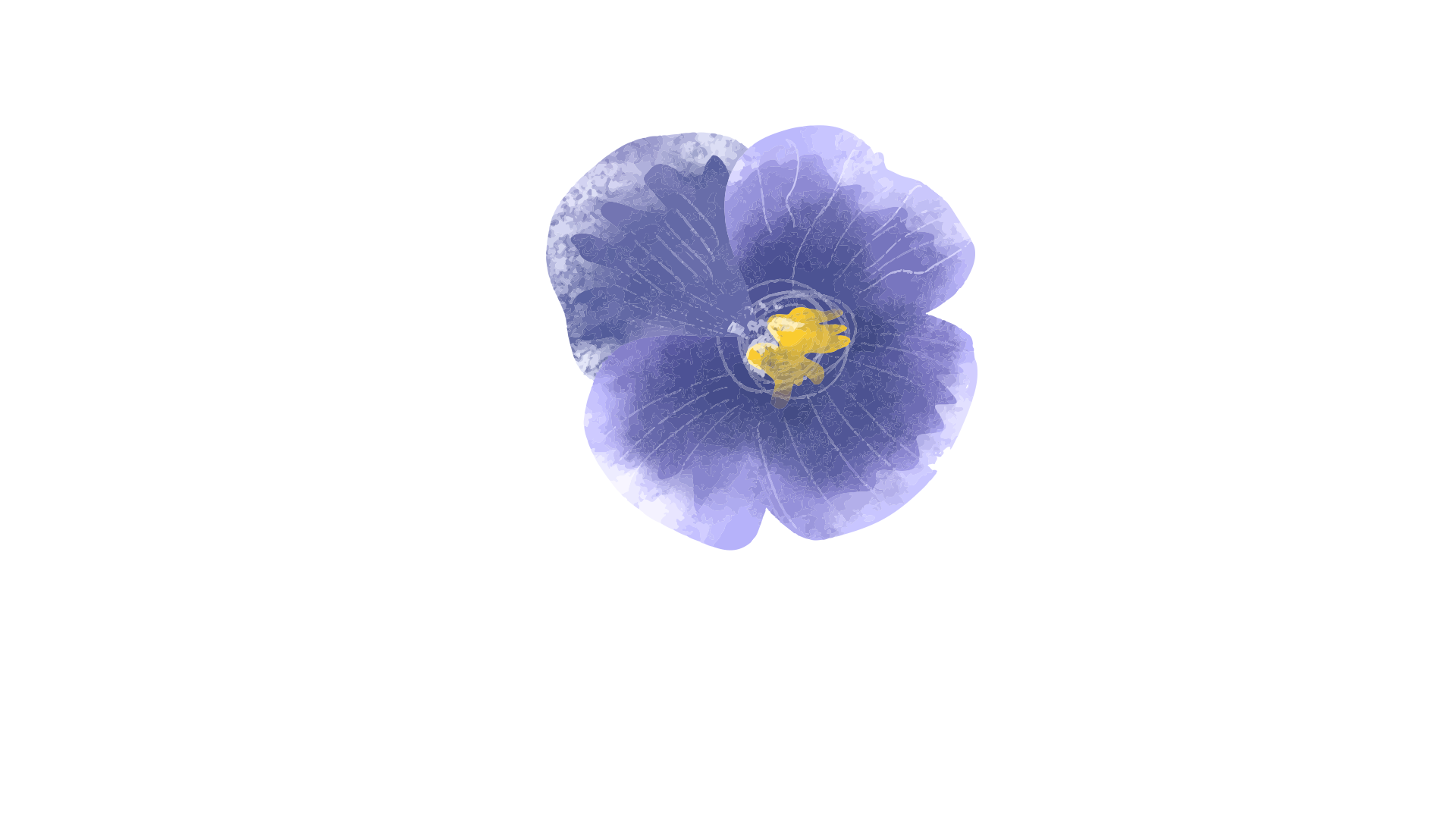 Gentian Blossom Group 209
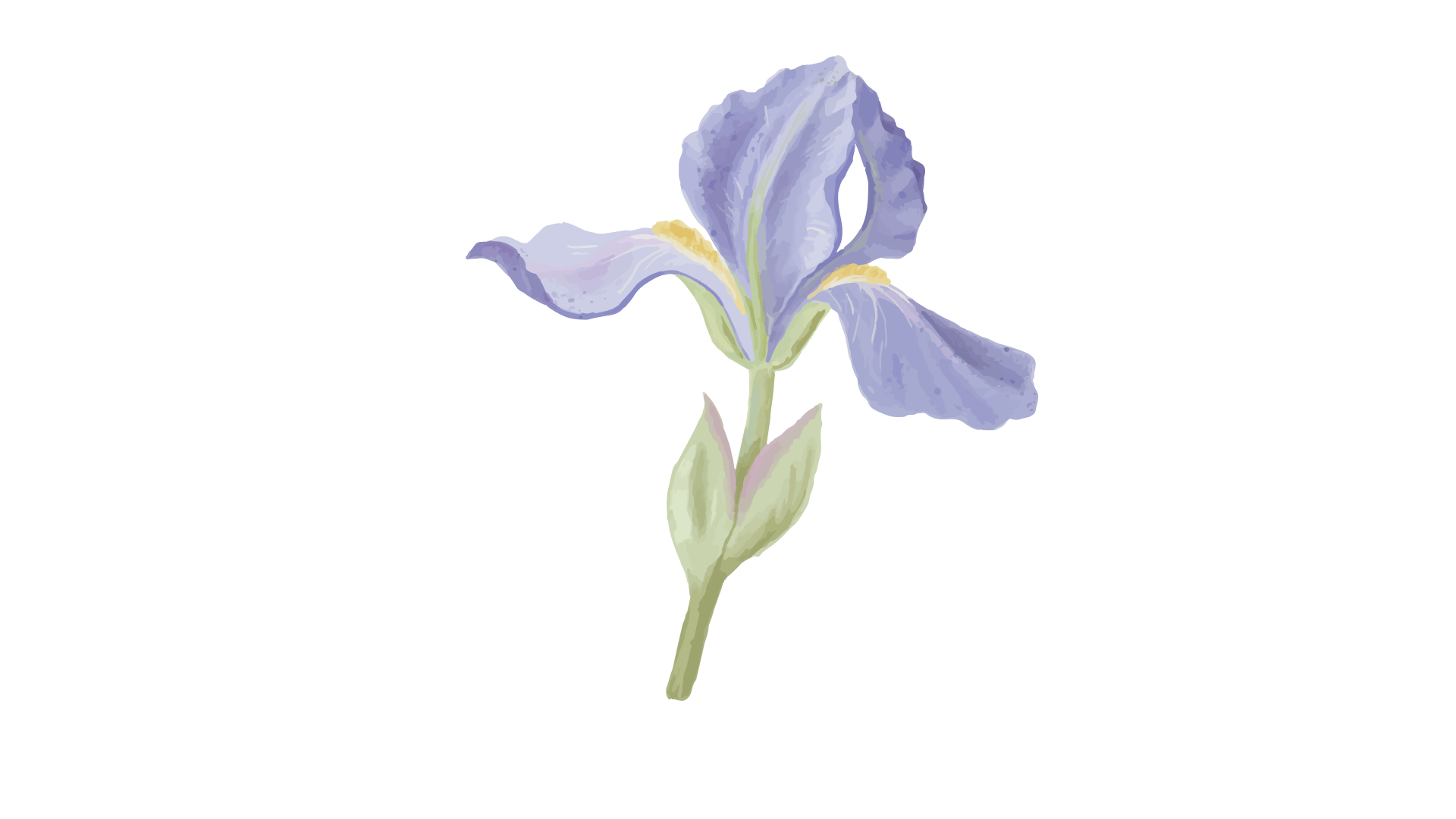 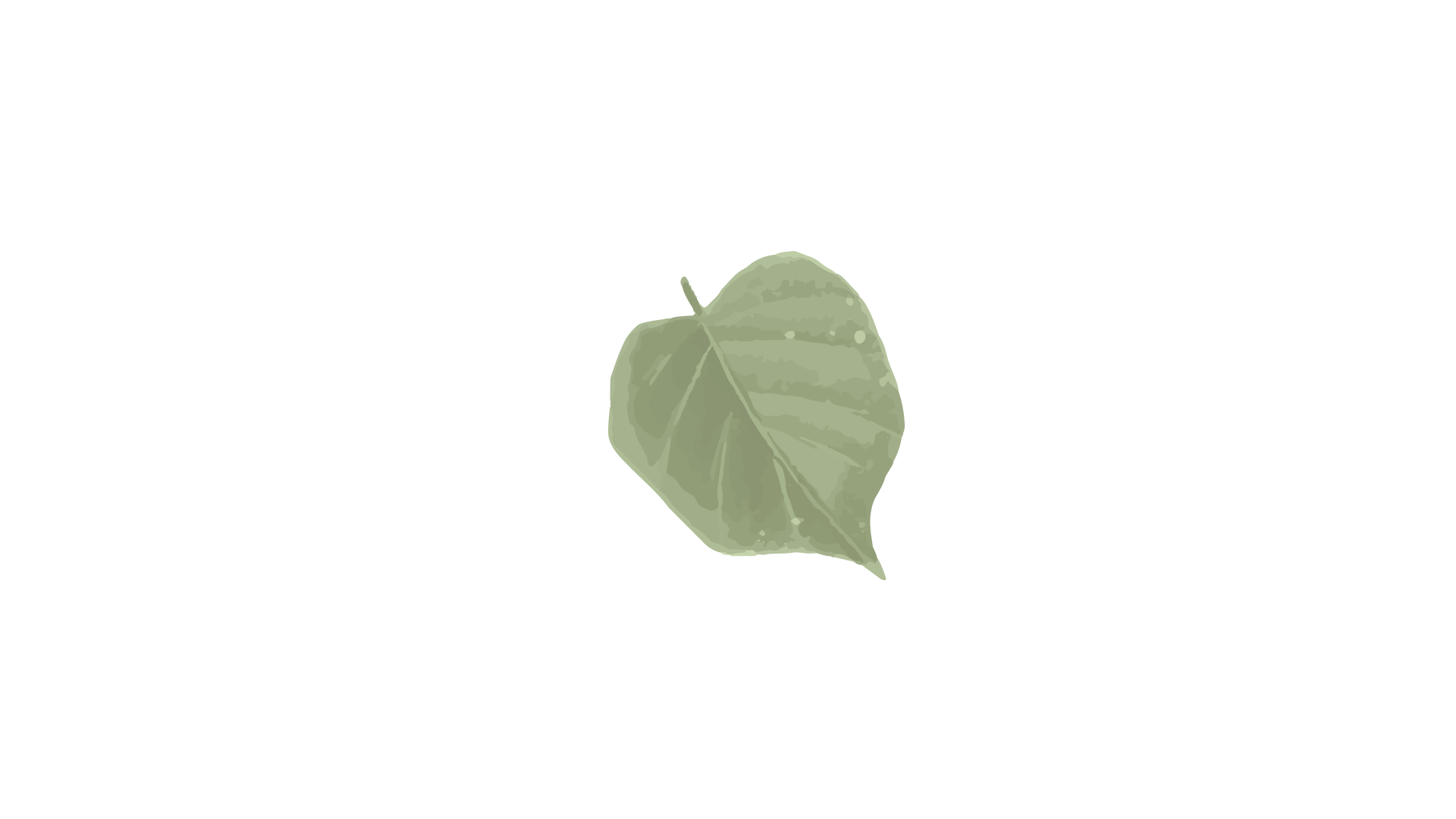 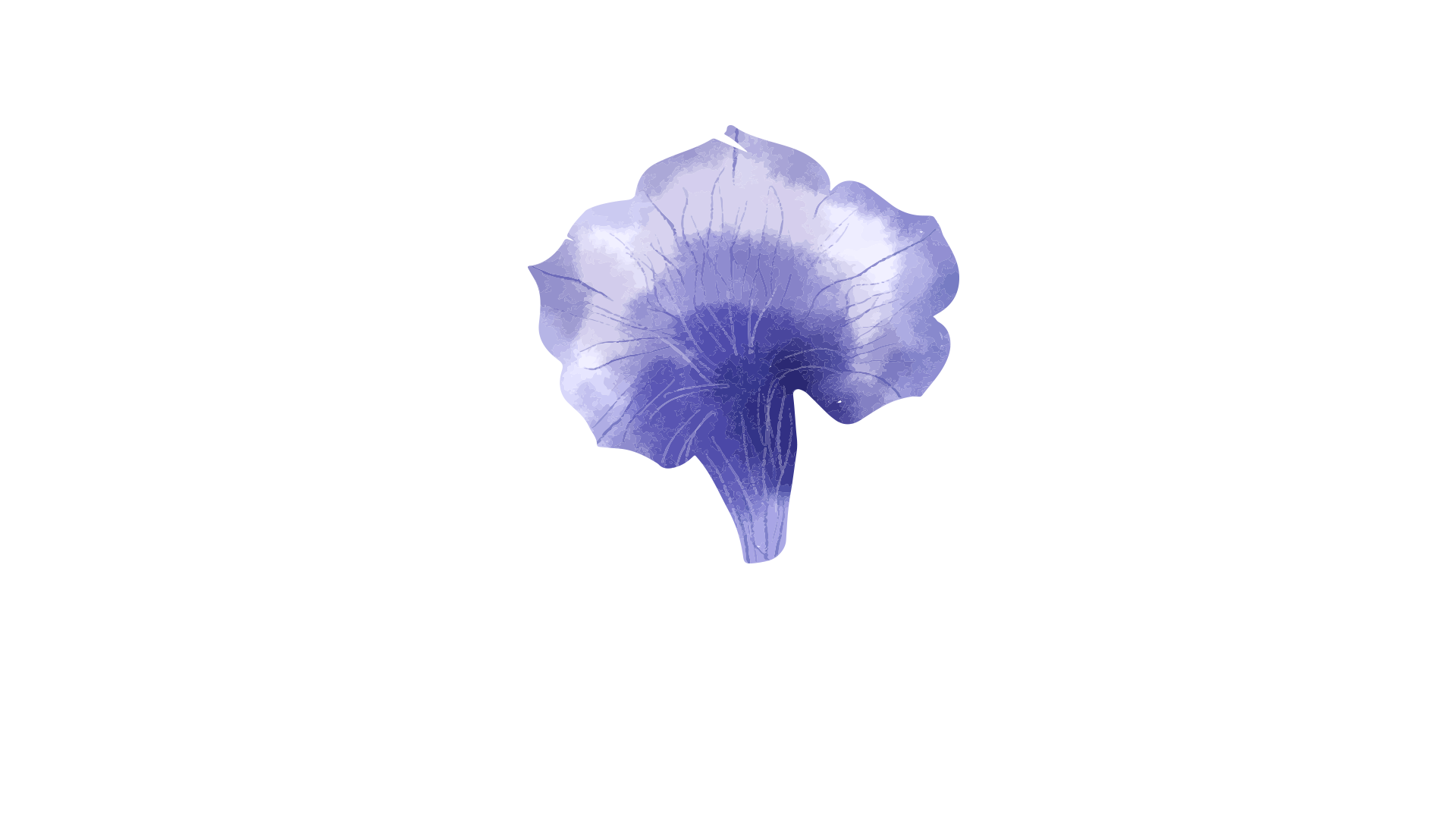 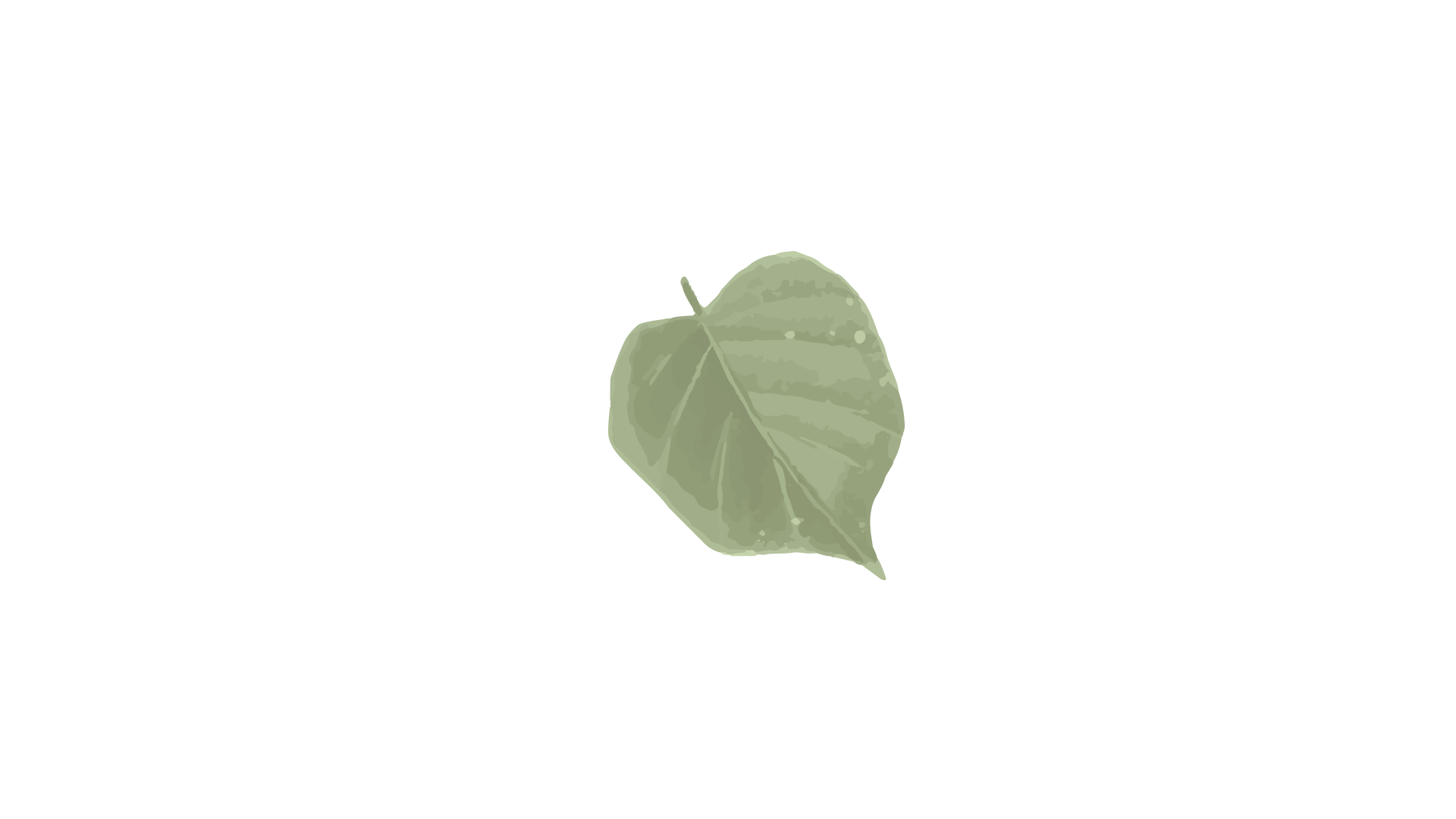 Some Challenges of the project
Green energy
Industrial base
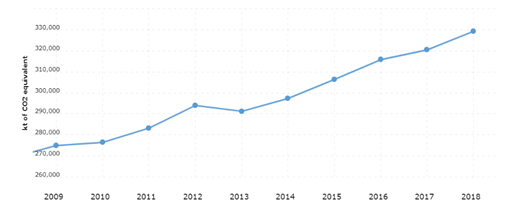 Our Problem is
Improve a traditional industrial process.
Using a Feedback Control Mechanism
Solved through
Using a green energy source
Smart Grids Solar Energy Production Project
Monitors Electricity for home appliances
Usage
Name
Strengths
Efficient
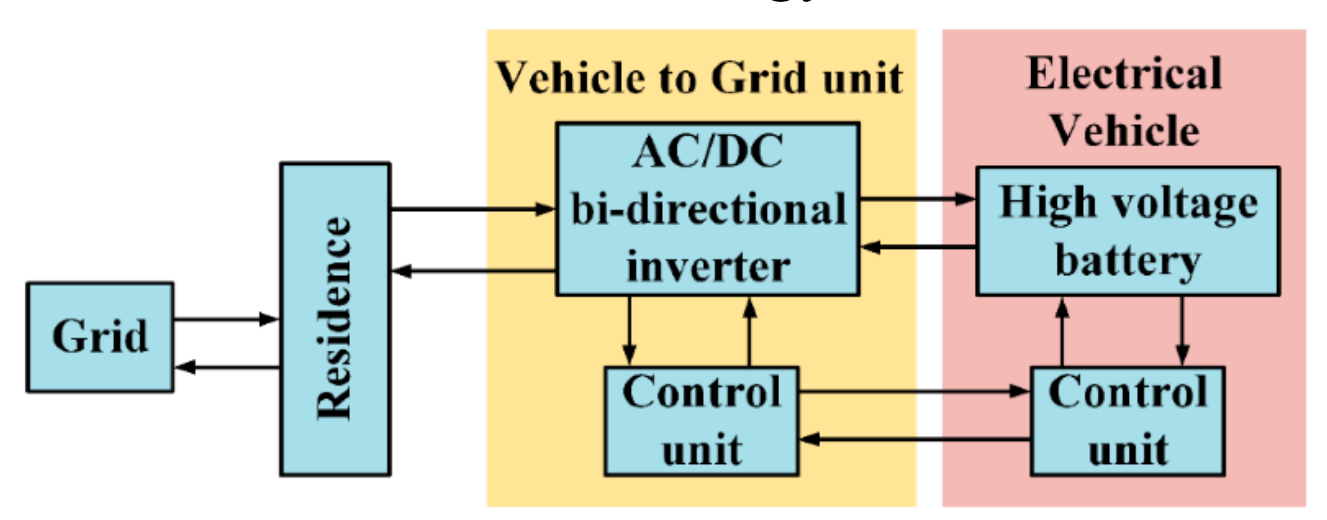 Weakness
Expensive
Sulfur Recovery unit
Name
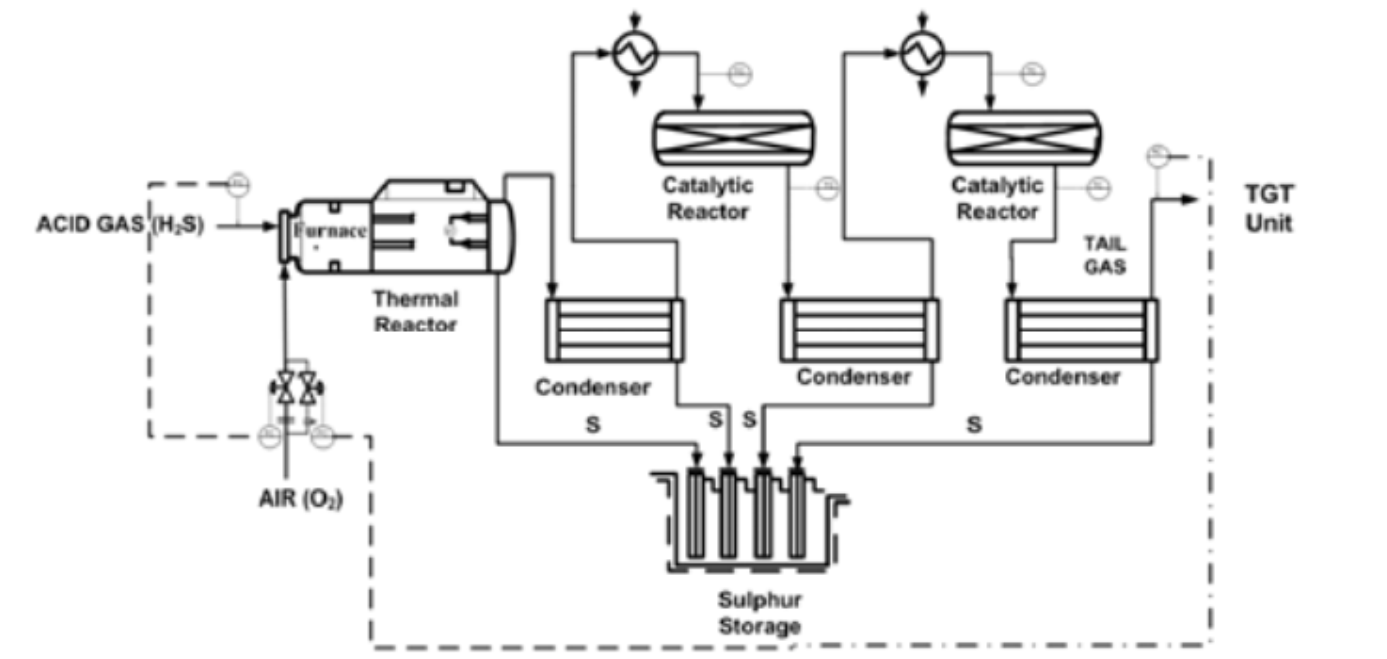 Extracts Sulphur from acid gases
Usage
Automated
Strengths
Difficulty in installation
Weakness
The solution is:
Improving the Gentian Violet Solution Industry.
Dyes
Gram Staining
Usage
&
Ink
Anti-Microbial
&
&
&
Solar Energy as a power source
Time inefficient
Feedback Control Mechanism
Design Requirements
Ideal pH of 3.4
Efficiency: Time
Materials
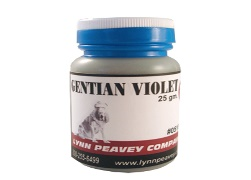 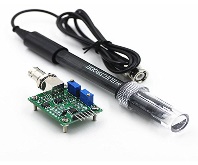 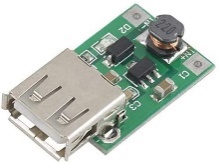 Step-up Transformer
Arduino UNO pH sensor
Gentian Violet Powder
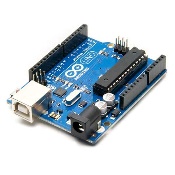 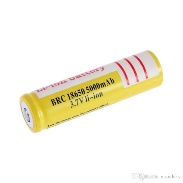 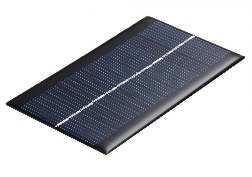 3.7 Volt, 5.5 Ampere Lithium ion Battery
Arduino UNO Board
Solar Panel
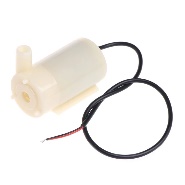 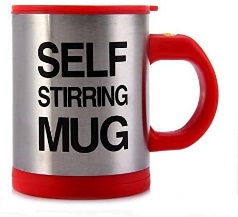 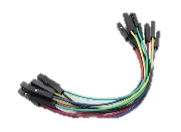 3-5 Volt Water Pump
Male-Male & Male-Female Jumpers
Self-stirring mug
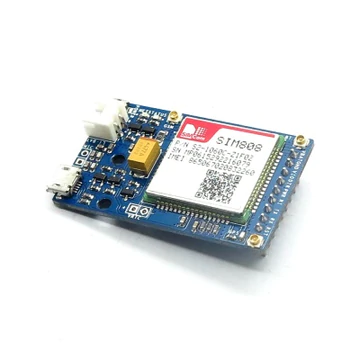 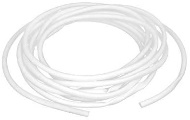 Hose
Li-ion Battery Charger Module
Methods
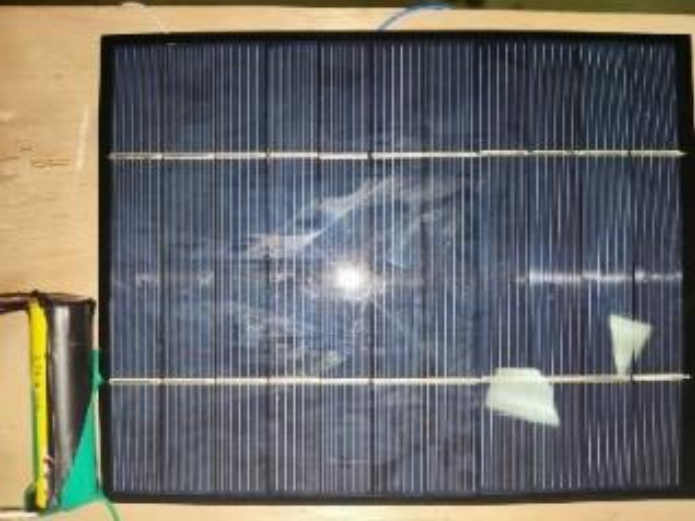 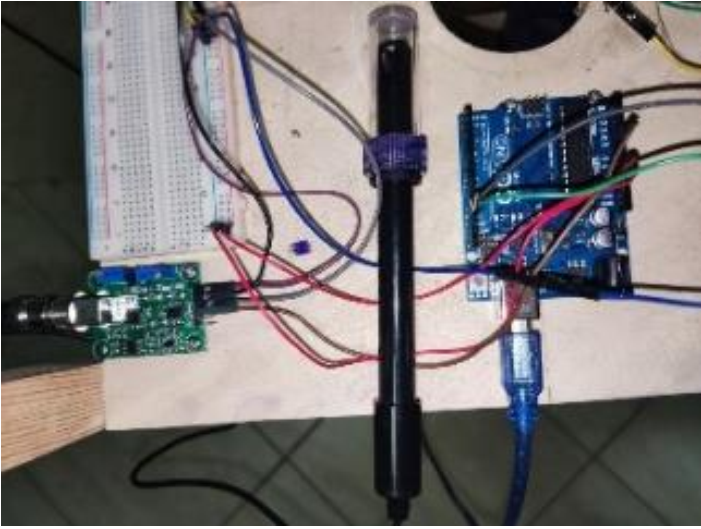 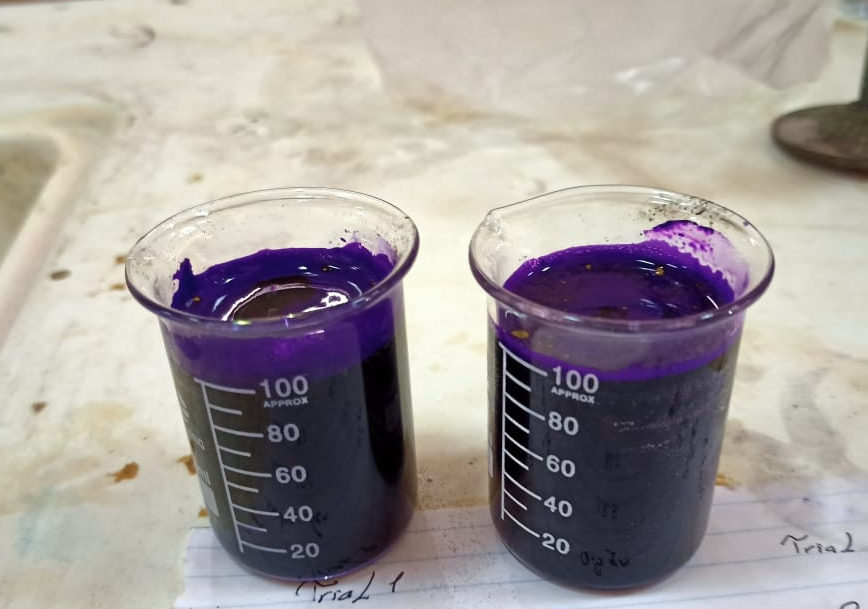 pH sensor & Li-ion battery connection
The Samples of the Laboratory
pH sensor connection
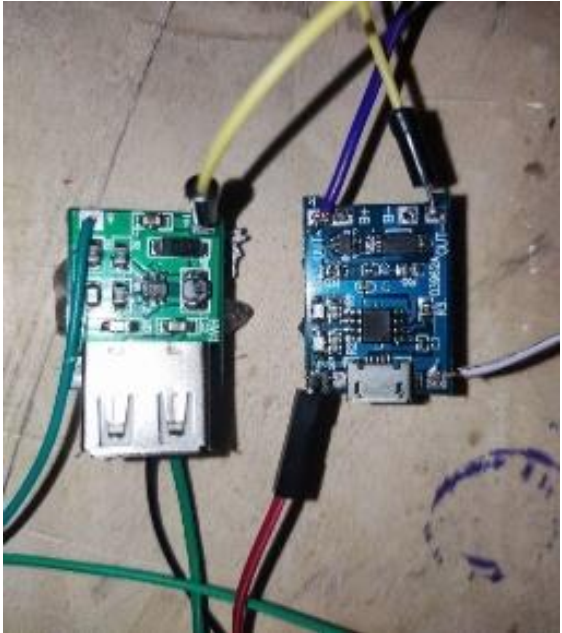 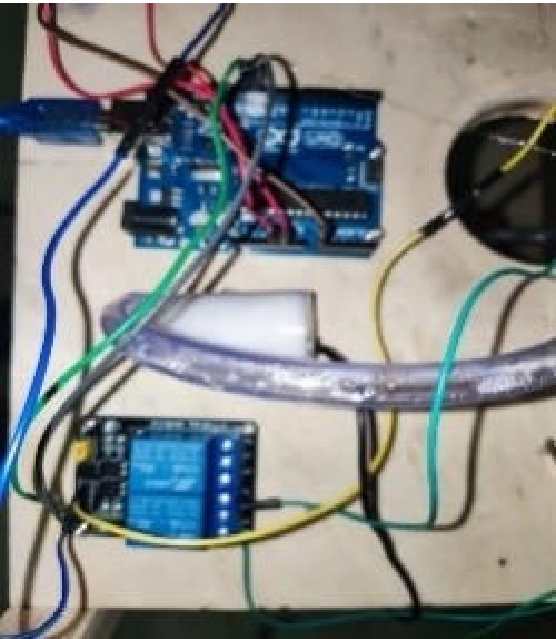 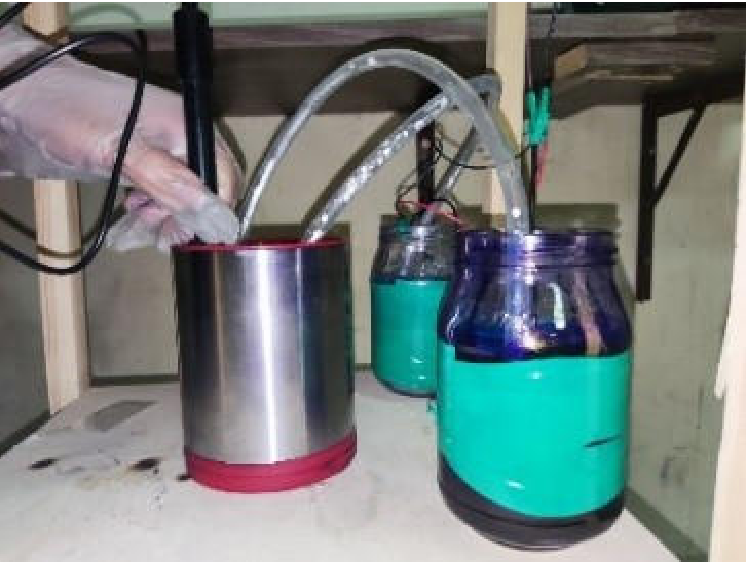 Connection of the pumps & the relay
Connection of the transformer
The pumps connected to the solutions’ container
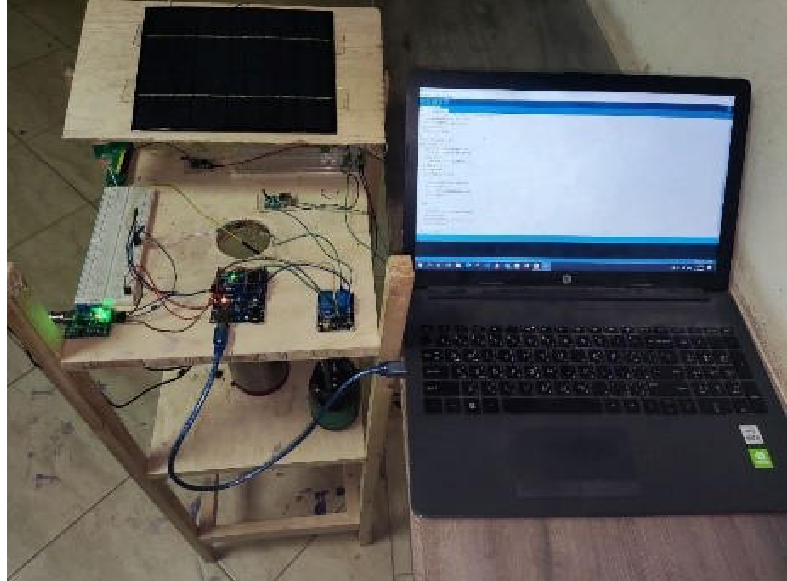 Design Requirements
Ideal pH of 3.4
Efficiency: Time
Negative Results
Reverse connection of the wires
Burning of the Arduino
Due to
Wrong method of calibration
Inaccurate results of the pH sensor
Calibration using Buffer Solutions
Due to
Solved By
Results: Design Requirement 2
Average Time for the trials
3.5 minutes
Efficiency of the protype was measured by comparing the saved time by the project.
Time
Regular Time
Saved Time
3.5 min
6 min
2.5 min
The Increase in Efficiency is 40%
Results
Since the pH is always near ideal, the first design requirement was achieved.
Gentian Violet
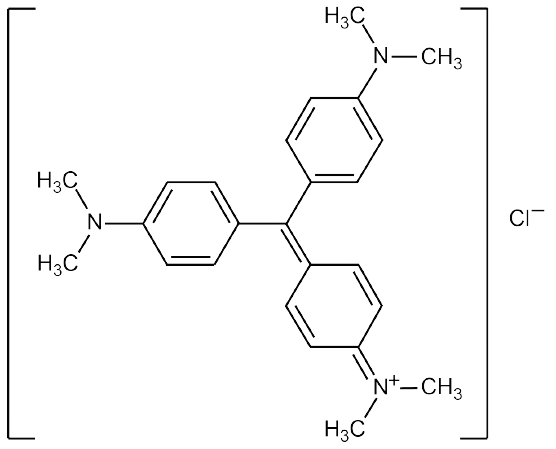 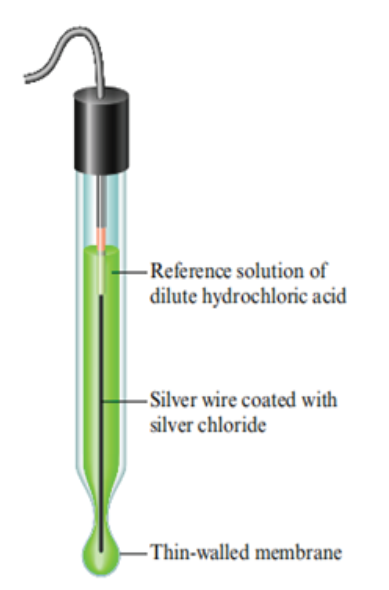 pH electrode
A galvanic cell of a concentration-dependent potential
Glass electrode of changing potential
Standard electrode of known potential
Potentiometer
On dipping the electrode in a solution
Potential changes according to the difference in [H+] concentration
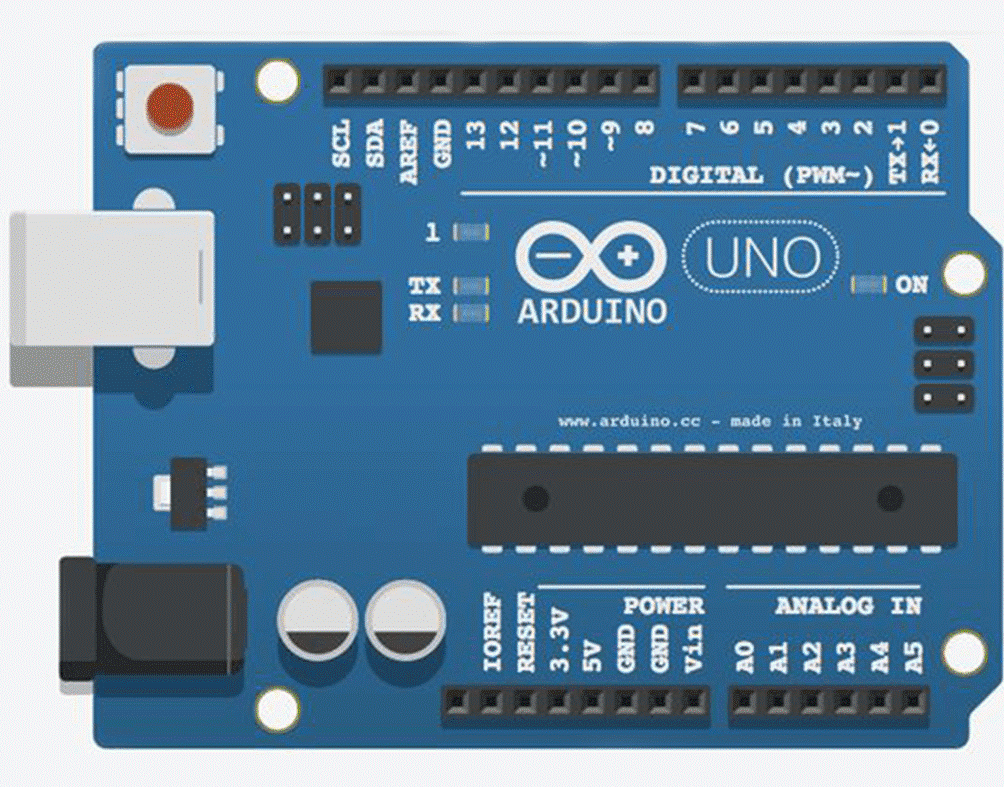 Arduino
Digital Pins
5V Pin
Microcontroller
Analog (Input) Pins
Feedback Control Mechanism
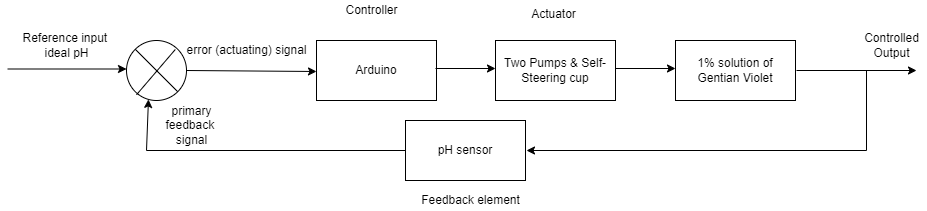 Arduino Code
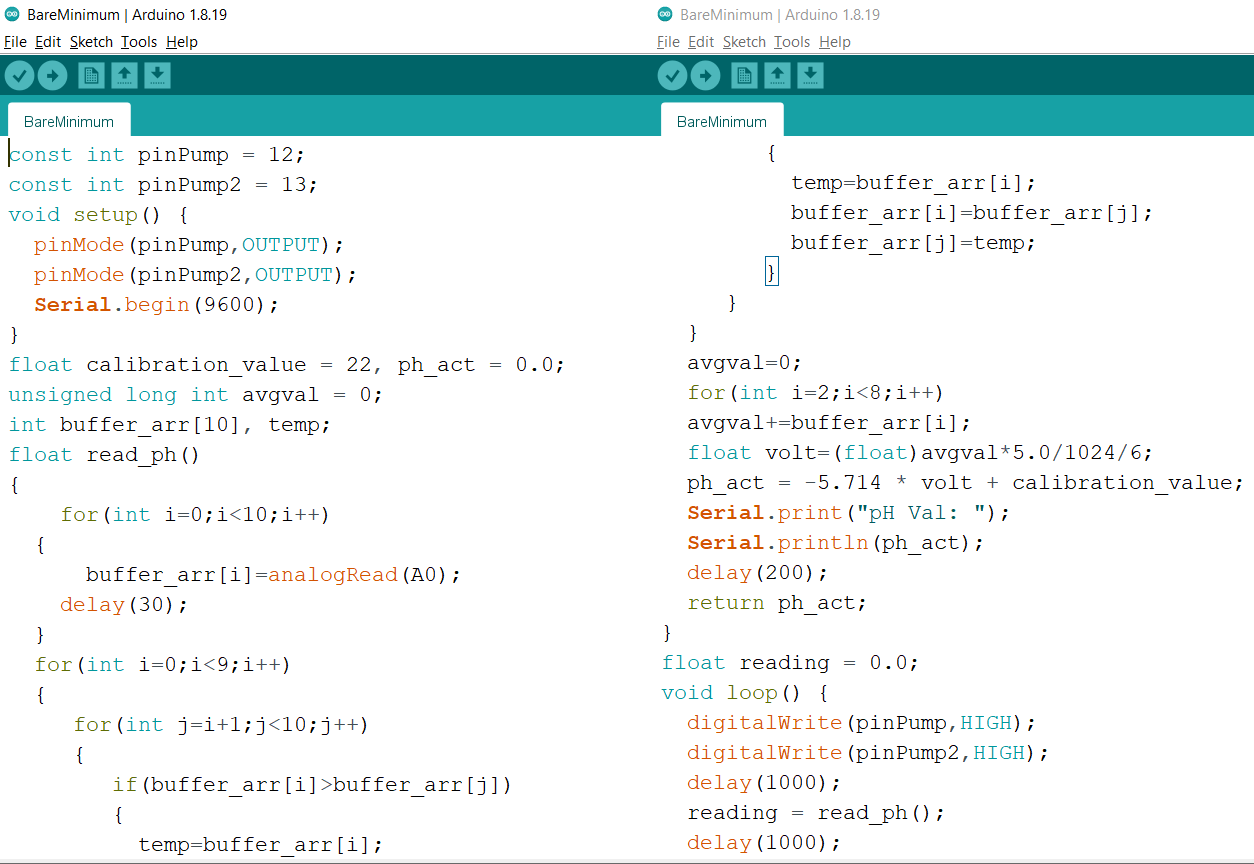 Solar Panels
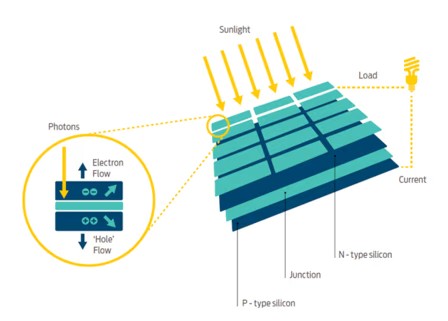 Light photon strikes the depletion region of the PN-junction
Carries excess charge, creating an electric field
Electrons move to the N region, and holes move to the P region
PN junction works as a small battery that produces external current.
Lithium-ion battery
Consists of
Metallic sheet, containing 3 sheets: anode, cathode, & insulator
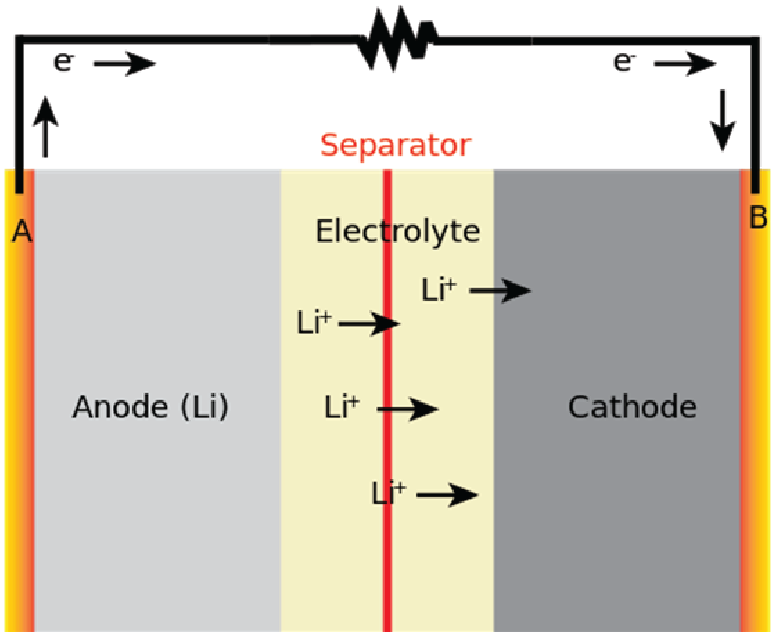 Anode
Cathode
Total
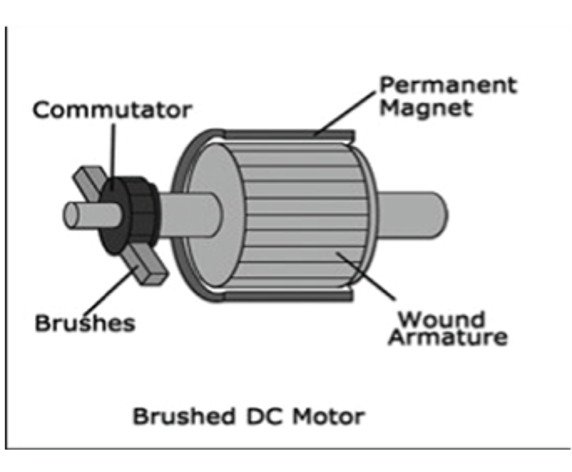 Material Recommendation
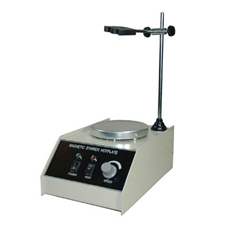 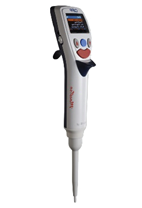 400 Dollars
240 Dollars
Benban Solar Park
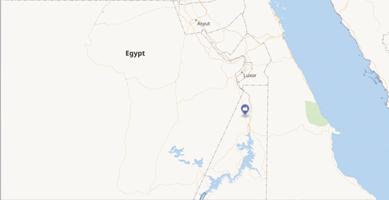 3.8 TWh
2 tons
60,000 Litres
49 units at a scale of 30
2.9 GWh
THANKS